ProporcionalidadPorcentajes
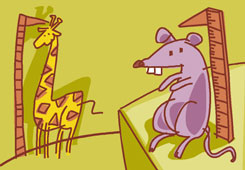 Problemas de Proporcionalidad Simple
Proporcionalidad Directa
Magnitud 1  (+)
Magnitud 2  (+)
A
B
C
x=?
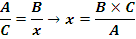 Problemas de Proporcionalidad Simple
Proporcionalidad Inversa
Magnitud 1  (+)
Magnitud 2  (-)
A
B
C
x=?
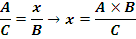 Ejercicios
1
Completa la siguiente tabla marcando con una cruz si son magnitudes directamente proporcionales, inversamente proporcionales o no hay relación entre ellas:
Ejercicios
2
En una fábrica preparan un producto precocinado de “Zarangollo Murciano” en el que mezclan 8 kg de calabacín con 5 kg de patata. Si tienen 12 kg de patata, ¿Cuánto calabacín necesitarán?.
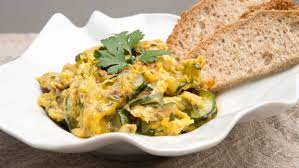 Ejercicios
3
Un tren recorre un trayecto a 200 km/h en 3 horas. ¿A qué velocidad tendrá que ir para tardar 4 horas?.
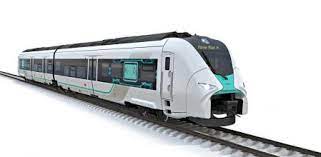 Ejercicios
4
Si 12 pintores hacen un trabajo en 16 días. ¿cuántos pintores hay que llamar para hacerlo en 6 días?
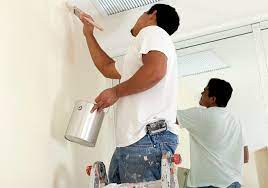 Ejercicios
5
Para hacer un regalo de cumpleaños, 8 amigos han puesto 12€ cada uno. ¿Cuánto dinero tendrán que poner si al final son 3 amigos menos?.
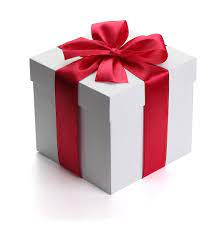 Problemas de Proporcionalidad Compuesta
Proporcionalidad Directa-Directa
Magnitud 3  (+)
Magnitud 1  (+)
Magnitud 2  (+)
C
A
B
D
E
x=?
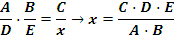 Problemas de Proporcionalidad Compuesta
Proporcionalidad Directa-Inversa
Magnitud 3  (+)
Magnitud 1  (+)
Magnitud 2  (-)
C
A
B
D
E
x=?
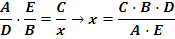 Ejercicios
6
Si 5 sapos atrapan 5 moscas en 5 minutos. ¿Cuántos sapos se necesitan para atrapar 100 moscas en 100 minutos?.
Ejercicios
7
Un grupo de 12 científicos se va de viaje a la selva. Han preparado 100 kg de comida para sobrevivir 20 días. ¿Cuántos kg de comida necesitarán si al final son 14 científicos y quieren sobrevivir 25 días?.
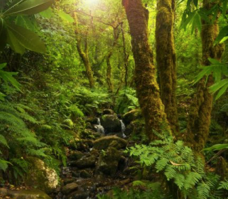 Ejercicios
8
Un grupo de albañiles ha construido 400 m2 de valla en 14 días trabajando 8 horas al día. ¿Cuántos metros cuadrados construirán en 12 días trabajando 10 horas al día?
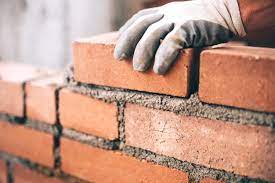 Ejercicios
9
Un ganadero necesita 200 kg de pienso para alimentar a 50 gallinas durante 30 días. ¿Cuántos días podría alimentar a 40 gallinas con 270 kg de pienso?.
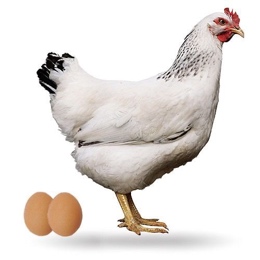 Ejercicios
10
Una excavadora abre una zanja de 500 metros trabajando 10 días durante 6 horas al día. ¿Cuántas horas al día debería trabajar para abrir una zanja de 800 metros en 16 días?.
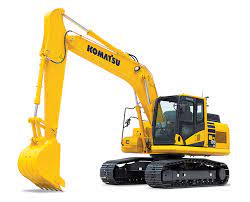 Ejercicios
11
Llenamos un estanque con 5 grifos abiertos durante 8 horas y con un caudal de 12 l/min. ¿Cuántos grifos debemos de abrir para llenar el mismo estanque en 6 horas con un caudal de 20 l/min?.
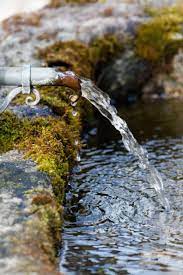 Ejercicios
12
Si en una balsa abrimos 3 salidas de agua de caudal 2 litros por segundo, esta se vacía en 16 horas. ¿Cuánto tiempo tardará en vaciarse si abrimos 4 salidas con un caudal de 1,2 litros por segundo?.
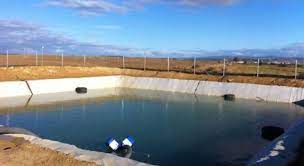 Formas cortas de calcular Porcentajes
1
Porcentaje de una cantidad
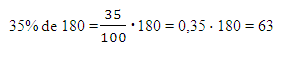 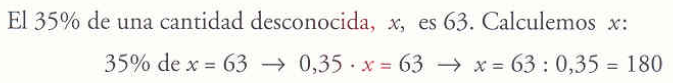 Formas cortas de calcular Porcentajes
2
Aumentos Porcentuales
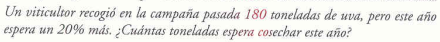 Formas cortas de calcular Porcentajes
3
Disminuciones Porcentuales
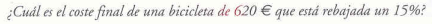 Encadenar variaciones porcentuales
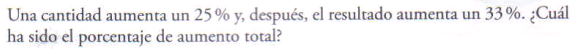 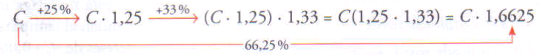 PORCENTAJES
Calcular Porcentaje = Calcular Regla de 3
Cantidad (+)
Porcentaje %  (+)
Total
100 %
Parte
x=?
Ejercicios
13
Calcula los siguientes porcentajes:
a) 35% de 180                                              
b) 75% de 40                                      
c) 120% de 60
Ejercicios
14
Una fabrica produce 1.500 automóviles al mes. El 25% son furgonetas, el 60% turismos y el resto monovolúmenes. Halla las unidades producidas de cada tipo de automóvil.
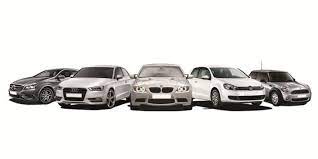 Ejercicios
15
El año pasado aprobaron matemáticas en el instituto 280 alumnos. Este año se espera un 20% más de aprobados. ¿Cuántos aprobarán?. Haz el cálculo con sólo una cuenta.
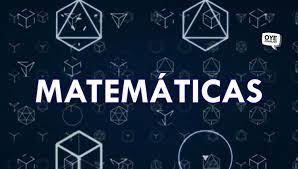 Ejercicios
16
¿Qué precio tendrá una bicicleta que cuesta 540€ si te hacen un 15% de descuento?. Haz el cálculo con sólo una cuenta.
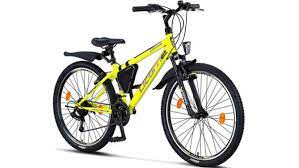 Ejercicios
17
Un libro de lectura cuesta 16€. ¿Cuánto te costará si le hacen un 12% de descuento y luego le aplican un 21% de IVA?.
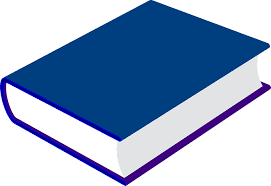 Ejercicios
18
En Diciembre vi un abrigo que valía 60€. En Enero le hicieron un descuento de un 20% y en Febrero volvieron a subirle el precio un 20%. ¿Cuánto vale ahora?.
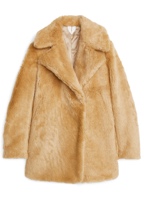 Ejercicios
19
Jaimito ganaba 1100€ al mes. El año pasado le subieron el sueldo un 3% y este año un 2%. ¿Cuánto gana ahora al mes?.
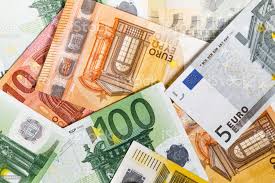 Ejercicios
20
Un artículo que vale 50 euros tiene los siguientes cambios de precio: primero sube un 30%, a continuación, baja un 15%, vuelve a bajar un 25%, y por último tiene una subida del 10%. ¿Cuál es su precio final? ¿Qué porcentaje ha variado respecto del precio inicial?.
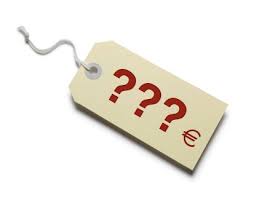 Ejercicios
21
Si lanzo una moneda 12 veces y obtengo 5 caras. ¿Qué porcentajes de caras habré obtenido?.
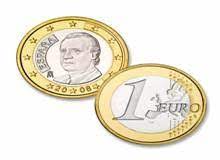 Ejercicios
22
Un altavoz bluetooth valía 42 euros, pero el vendedor me lo ha rebajado y he pagado finalmente 30.24 euros. ¿Qué tanto por ciento me han rebajado?.
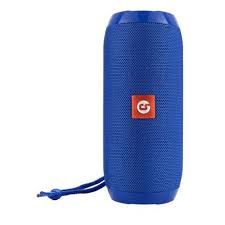 Ejercicios
23
Si han ido a la excursión 51 alumnos, lo que supone el 85% de los que inicialmente iban a ir. ¿Cuántos alumnos iban a ir al principio?.
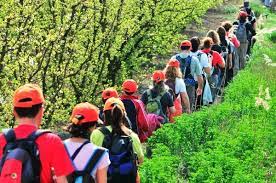 Ejercicios
24
Has comprado un ordenador por 375 euros. Estaba de oferta con un 20 % de descuento. ¿Cuál era el precio sin rebaja?.
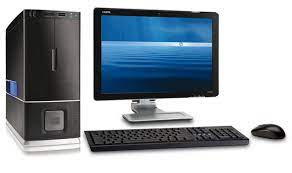 Problemas de mezclas
25
Una piscina está al 93% de su capacidad. Si se añaden 2.000 litros, quedará completo. ¿Cuál es la capacidad de la piscina?.
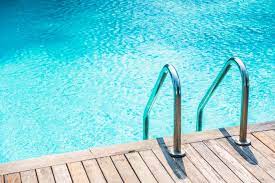 Problemas de mezclas
26
El equipo de Volleyball de Hellín ha ganado el 65% de los partidos. Si han ganado 26 partidos. ¿Cuántos partidos han jugado en total?
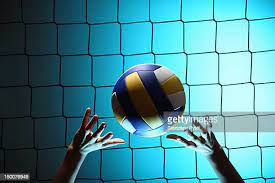